Component 1 – Fine Art
Level 5
Candidate 5 Fine Art – Level 5
Examiner comment:
AO1: Just confident and assured ability – Level 5
AO2: Just confident and assured ability – Level 5
AO3: Just confident and assured ability – Level 5
AO4:Just confident and assured ability – Level 5

Total of 52 marks overall.
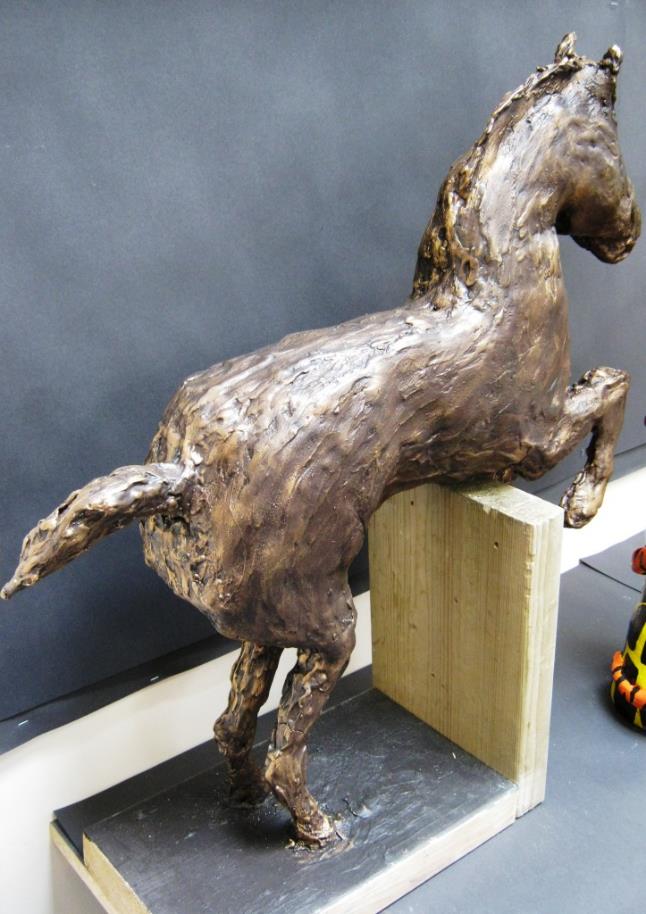 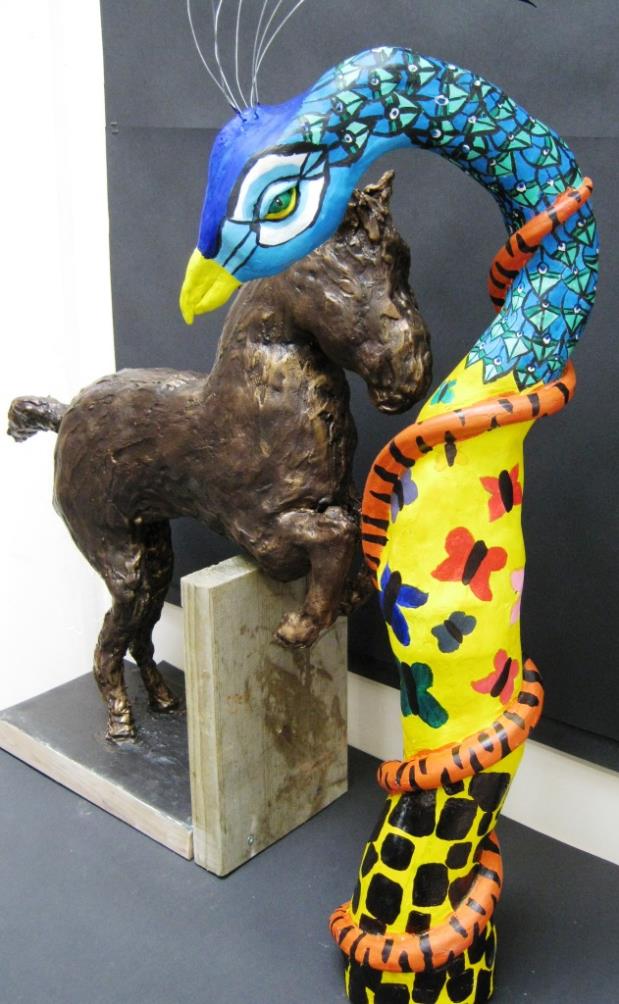 52 marks
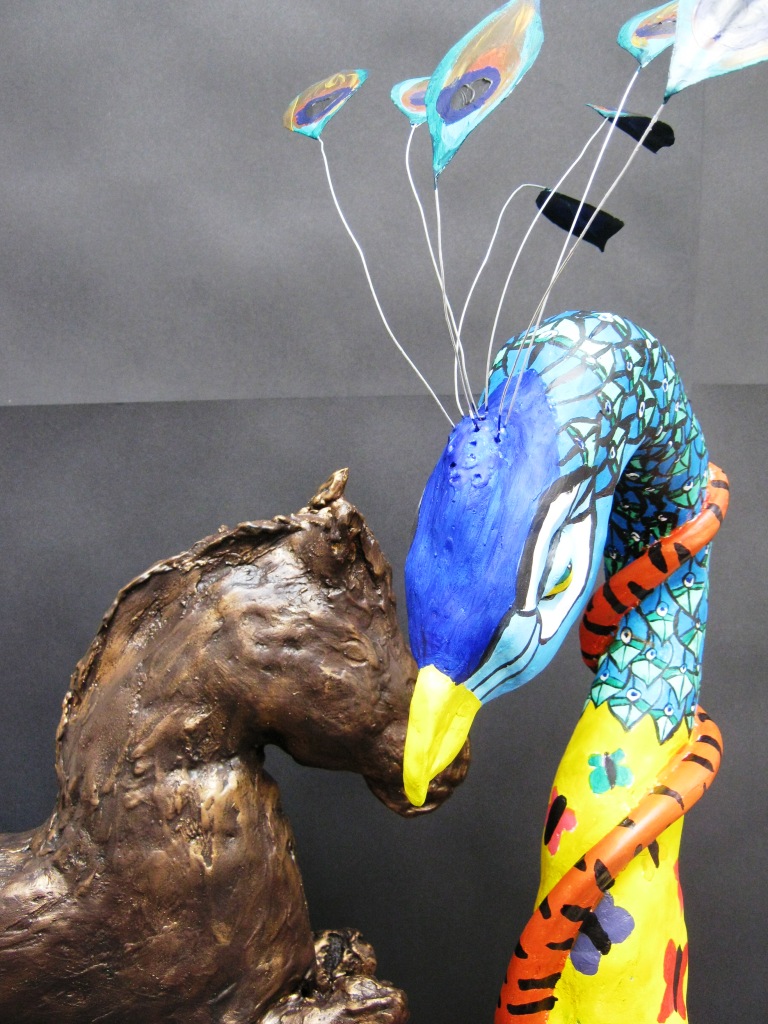 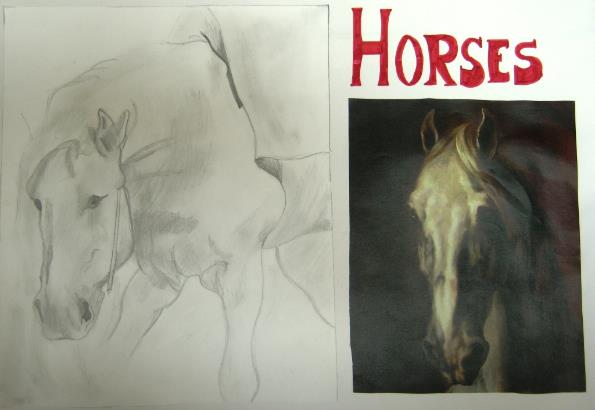 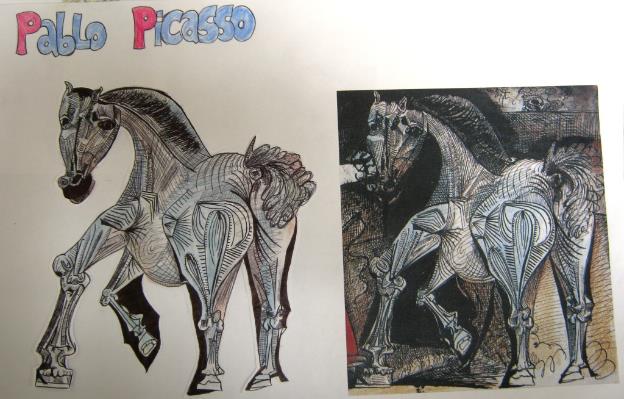 52 marks
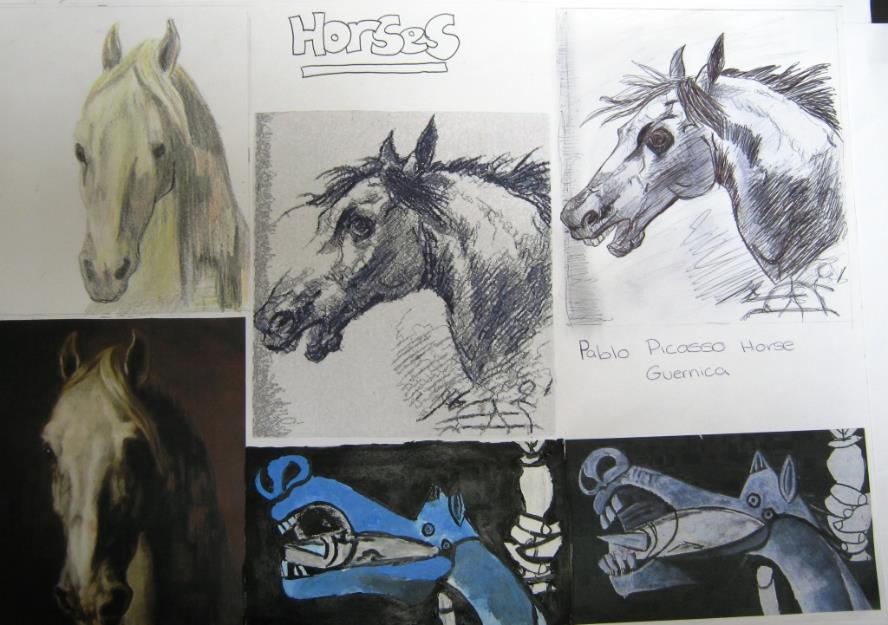 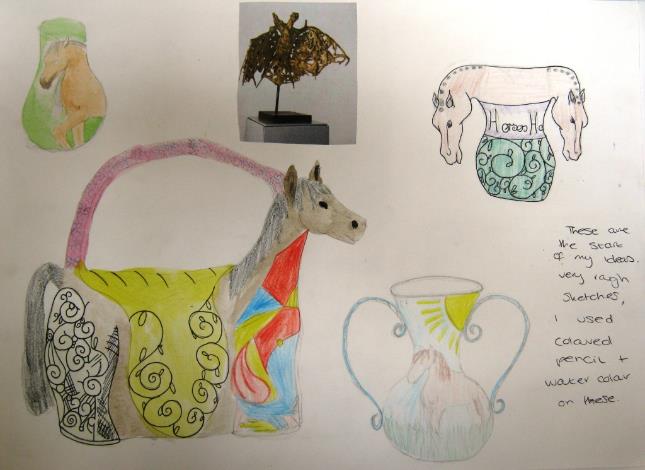 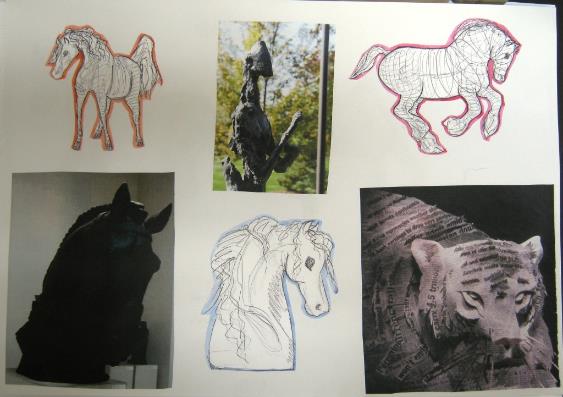 52 marks
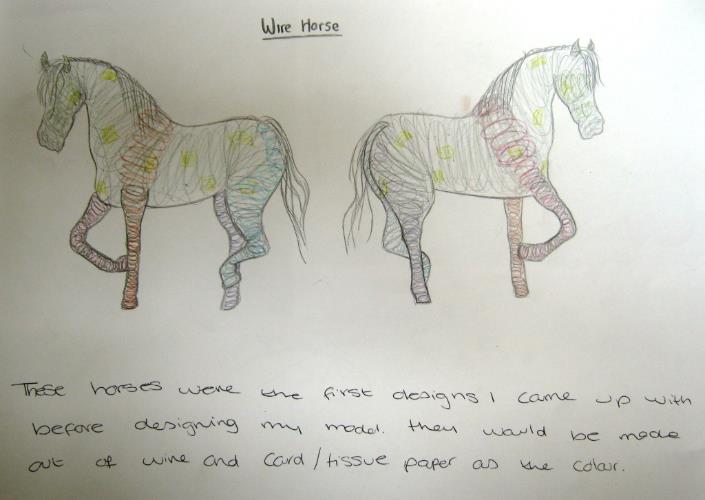 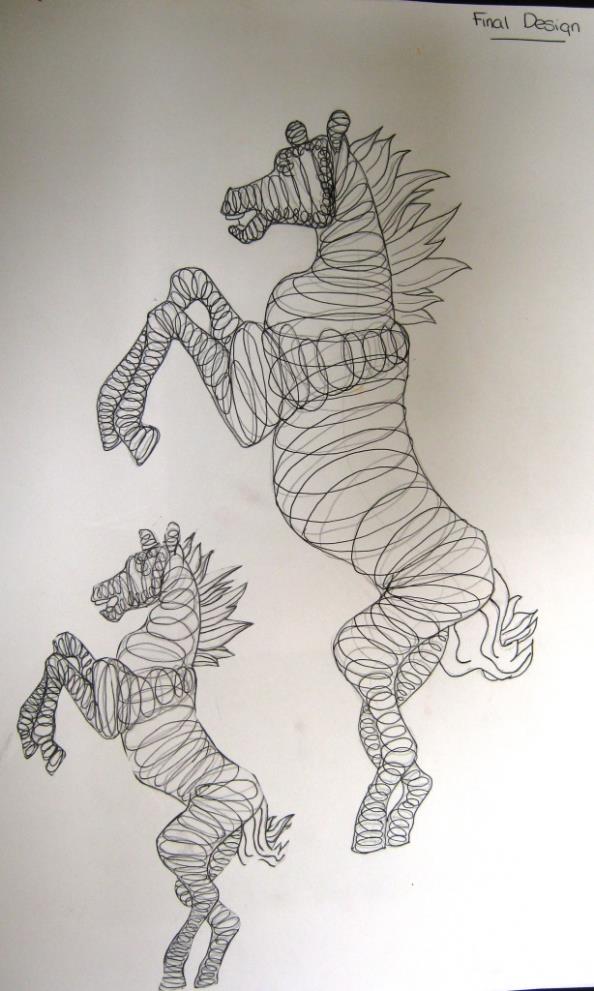 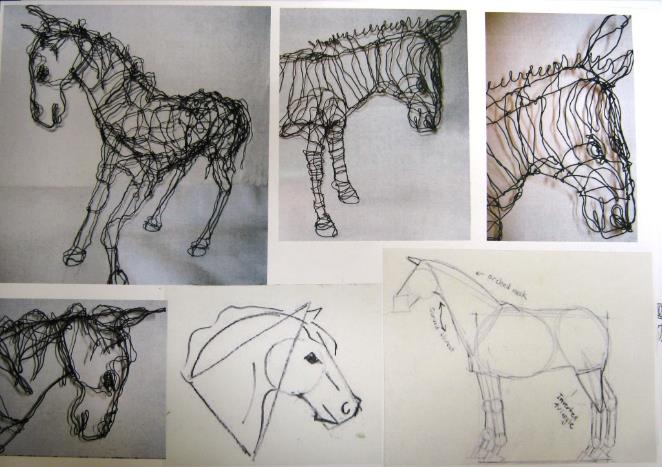 52 marks
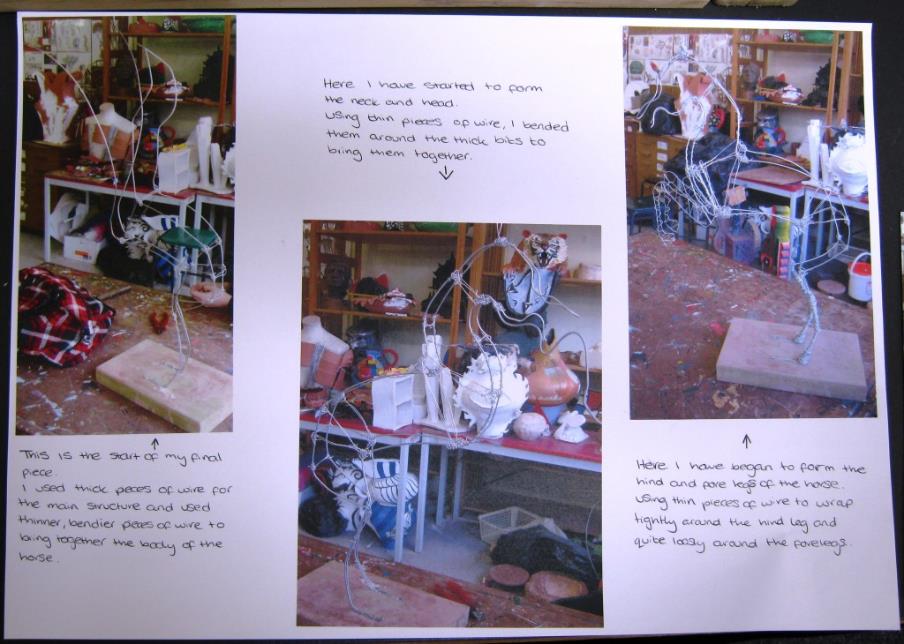 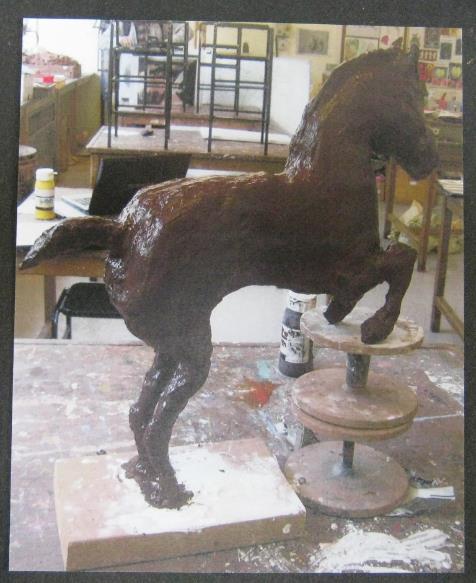 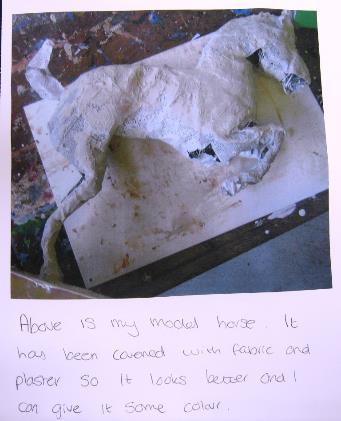 52 marks
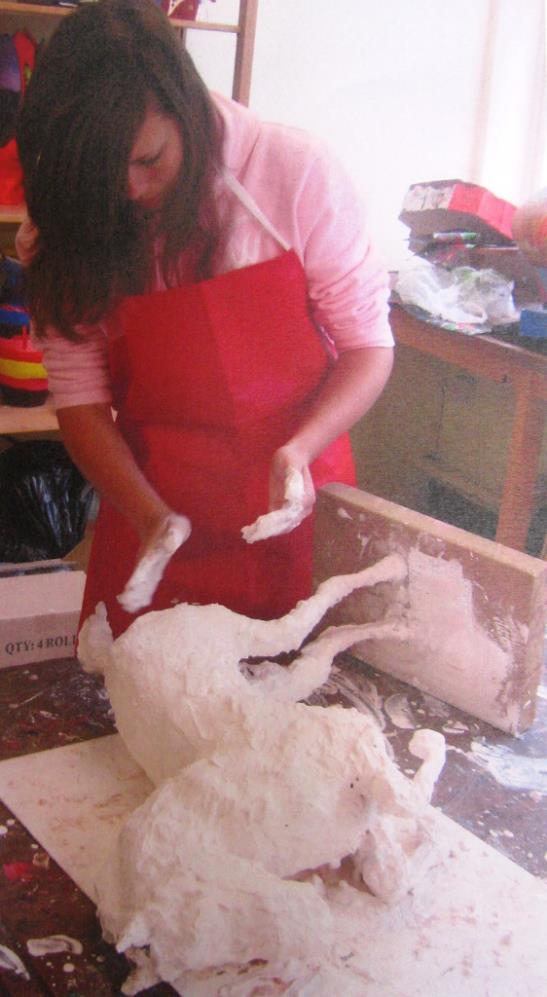 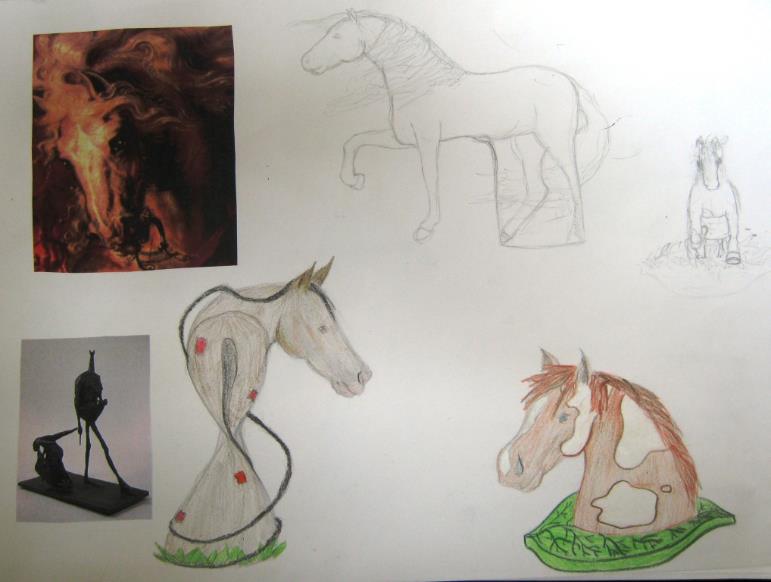 52 marks
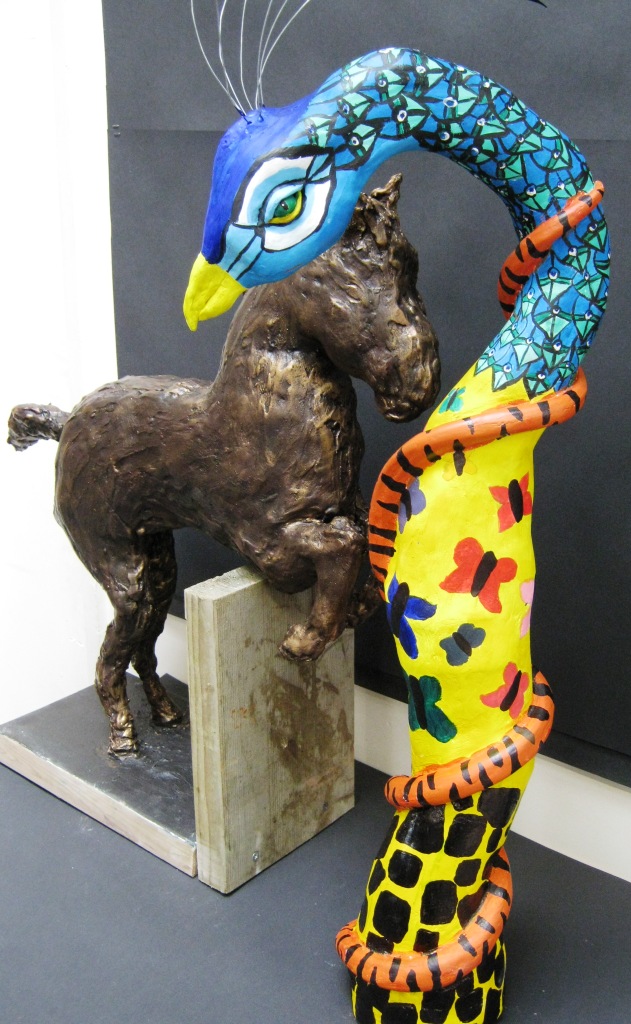 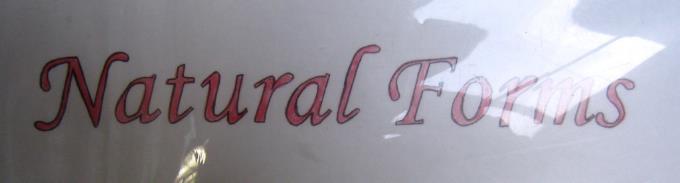 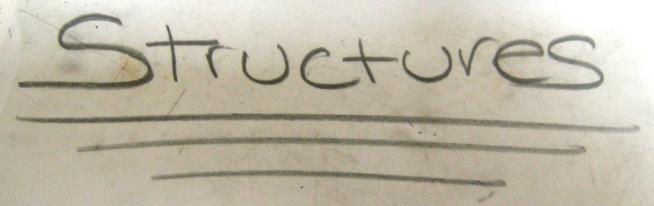 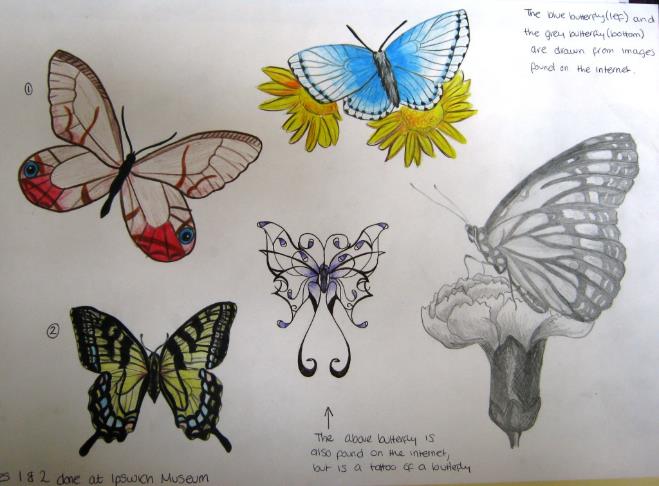 52 marks
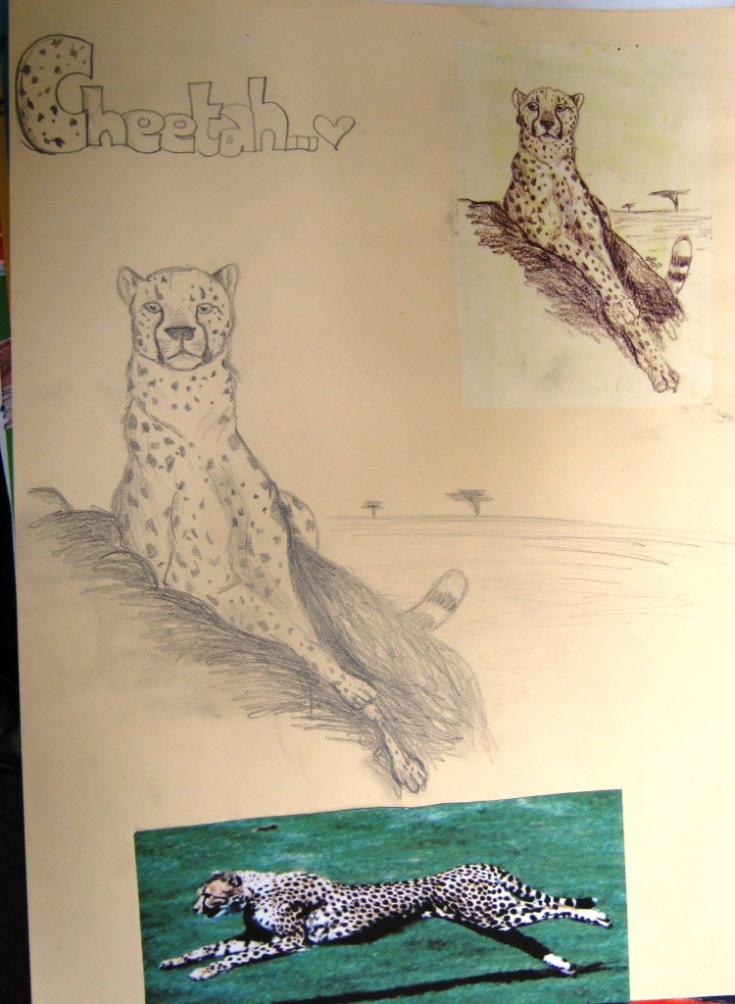 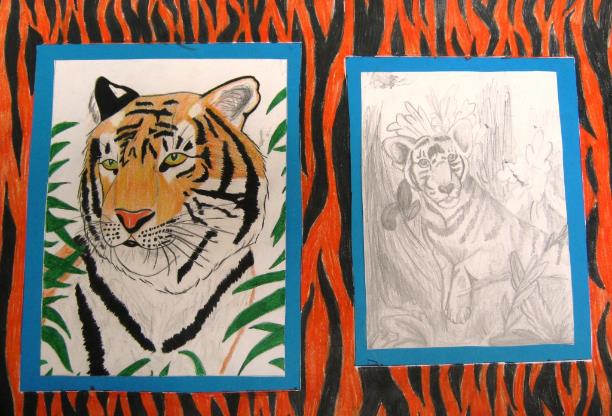 69
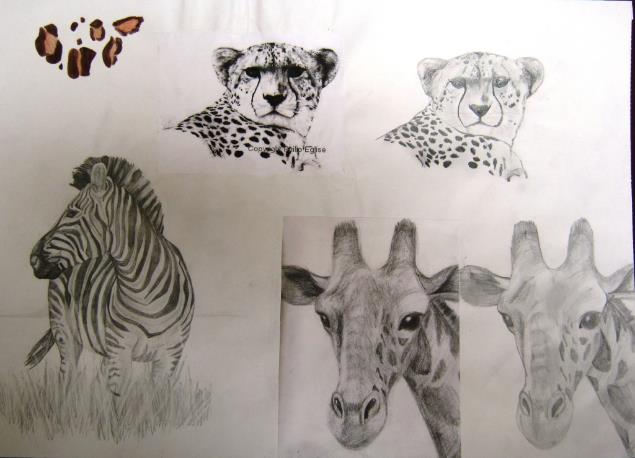 52 marks
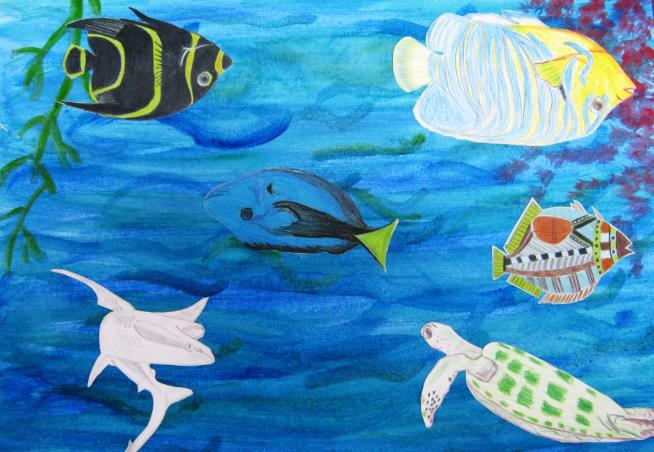 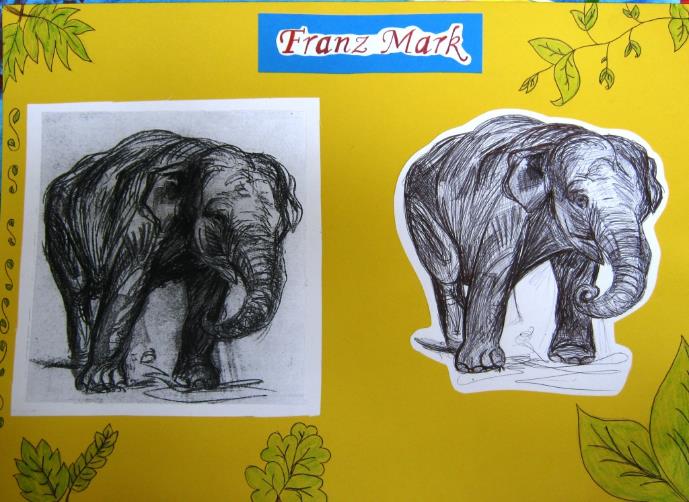 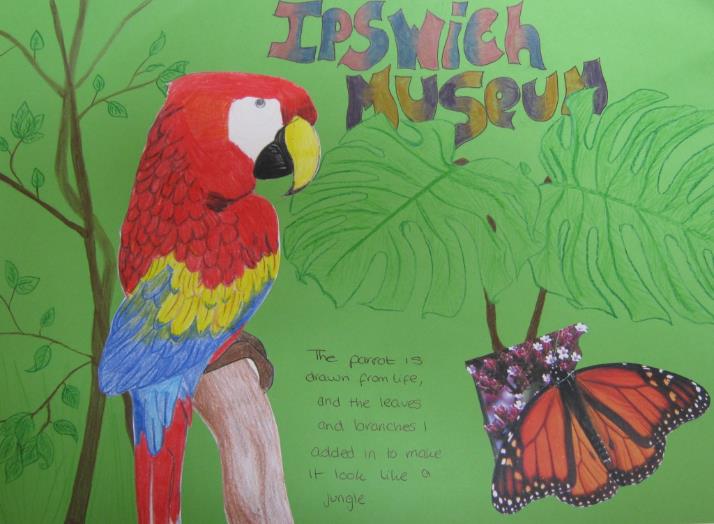 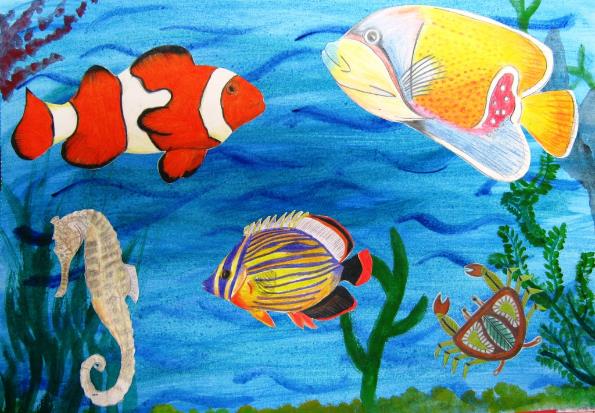 52 marks
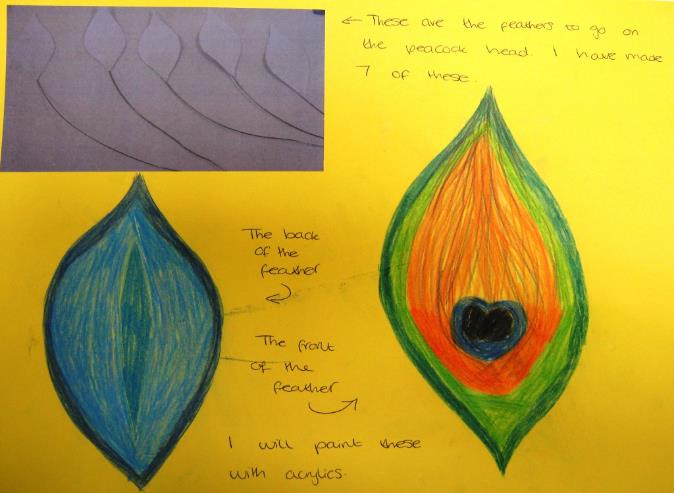 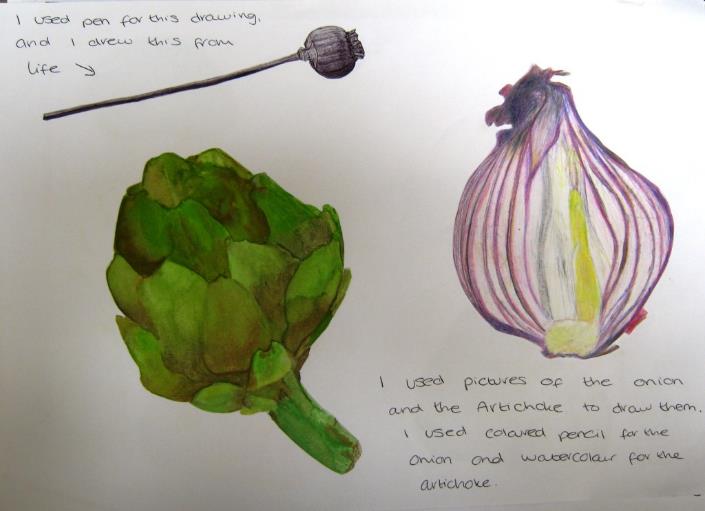 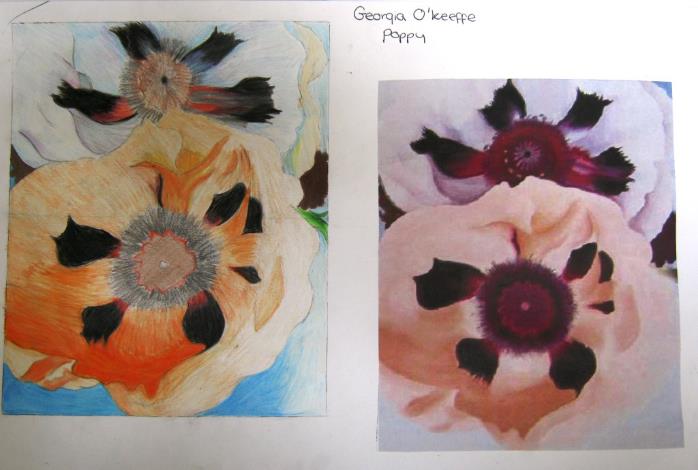 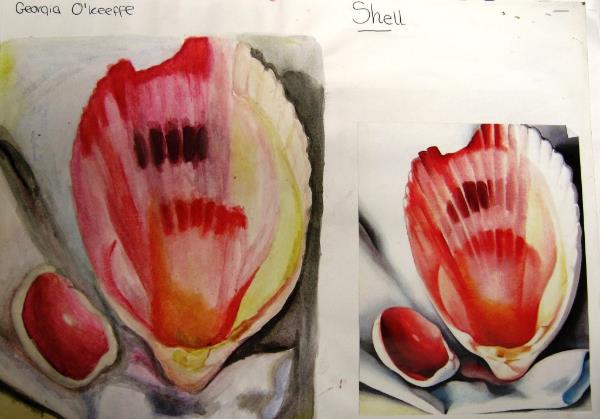 52 marks
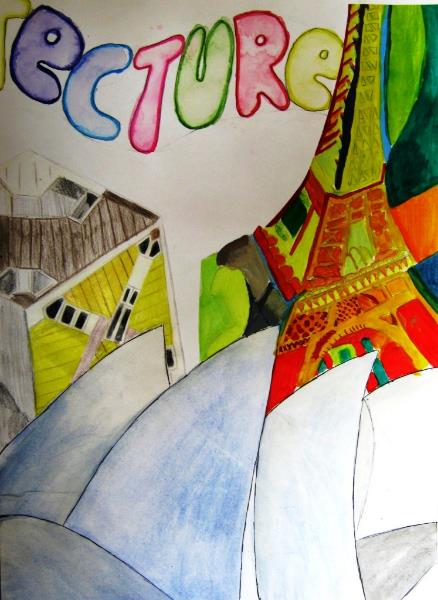 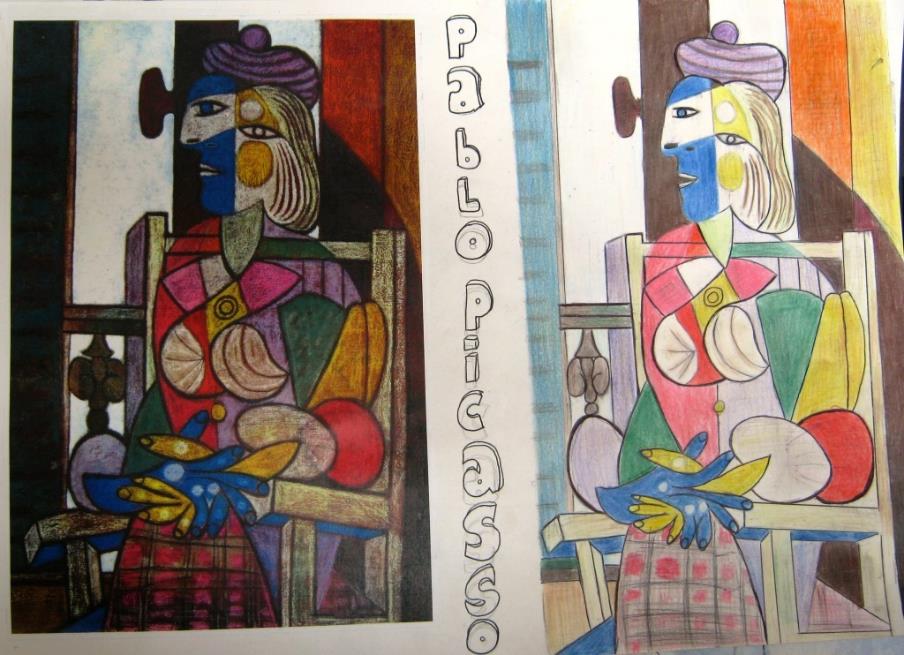 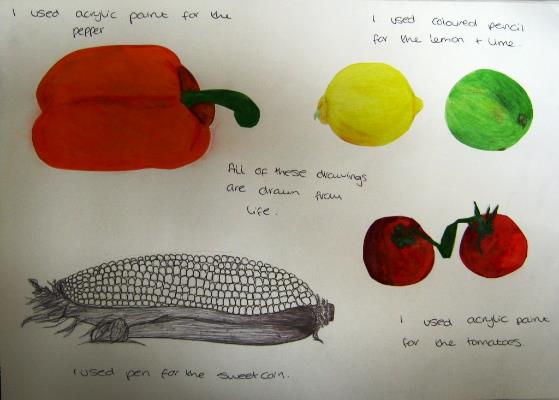 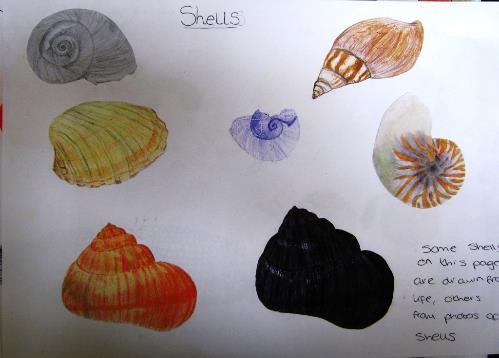 52 marks
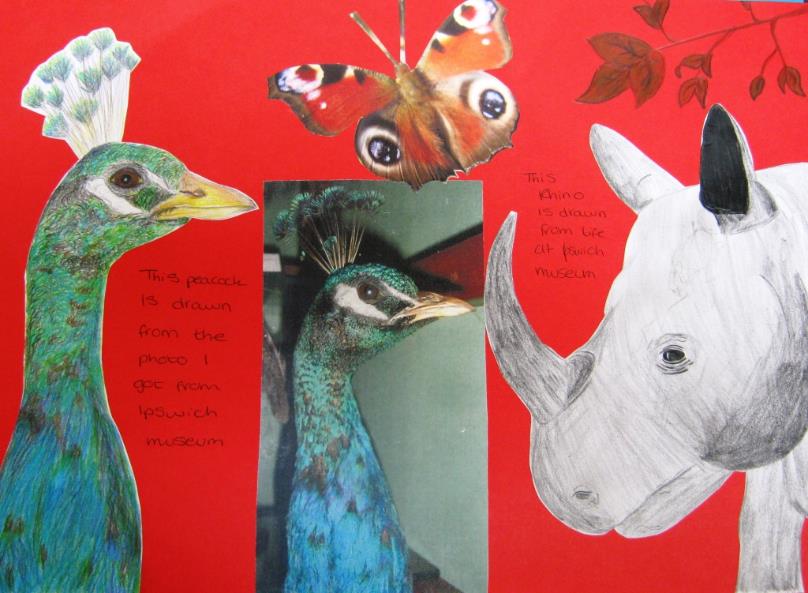 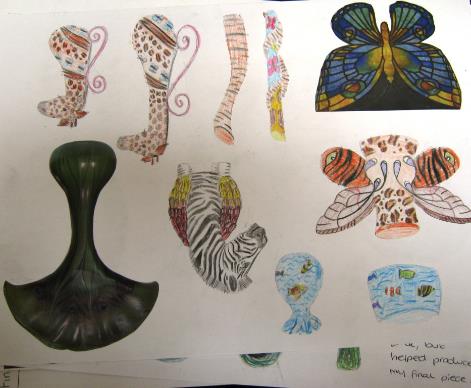 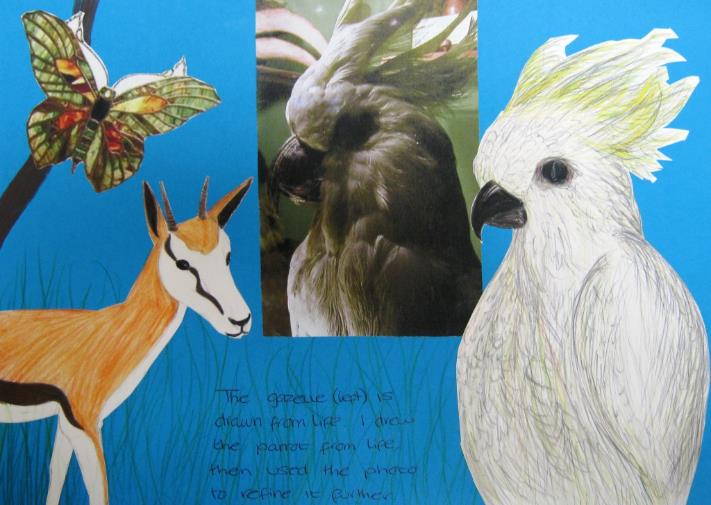 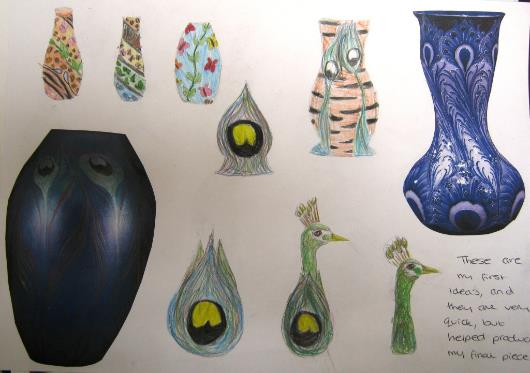 52 marks
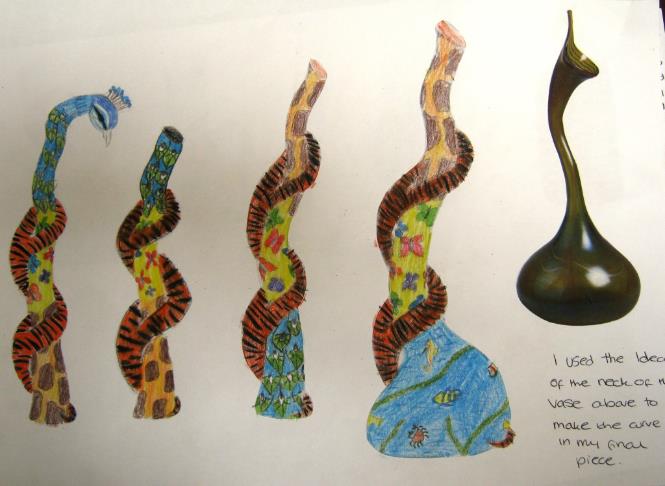 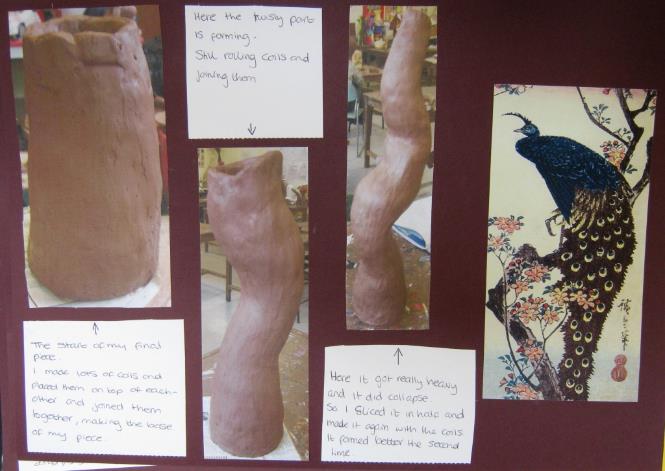 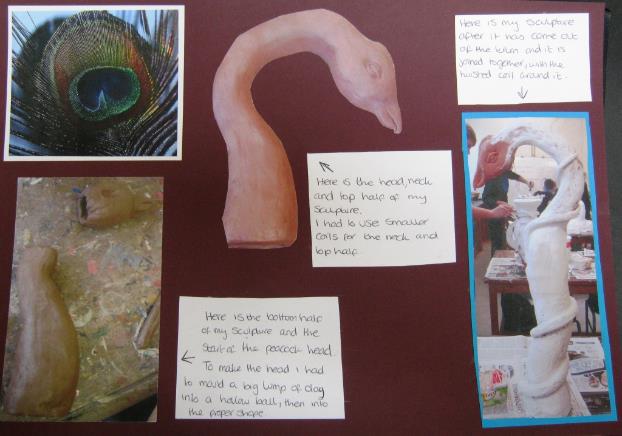 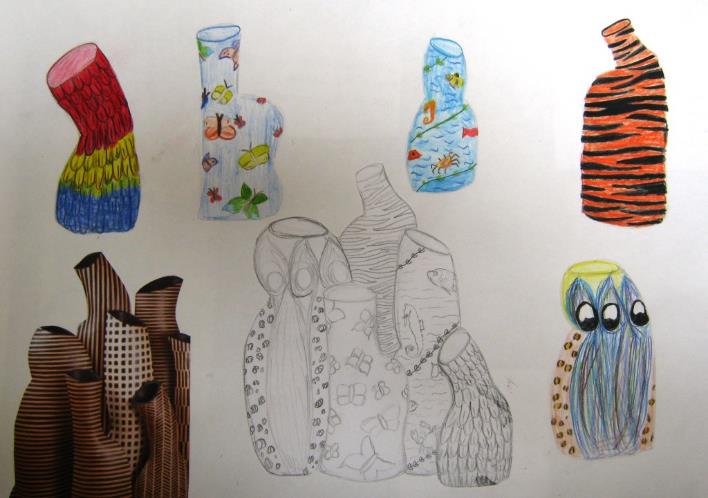 52 marks
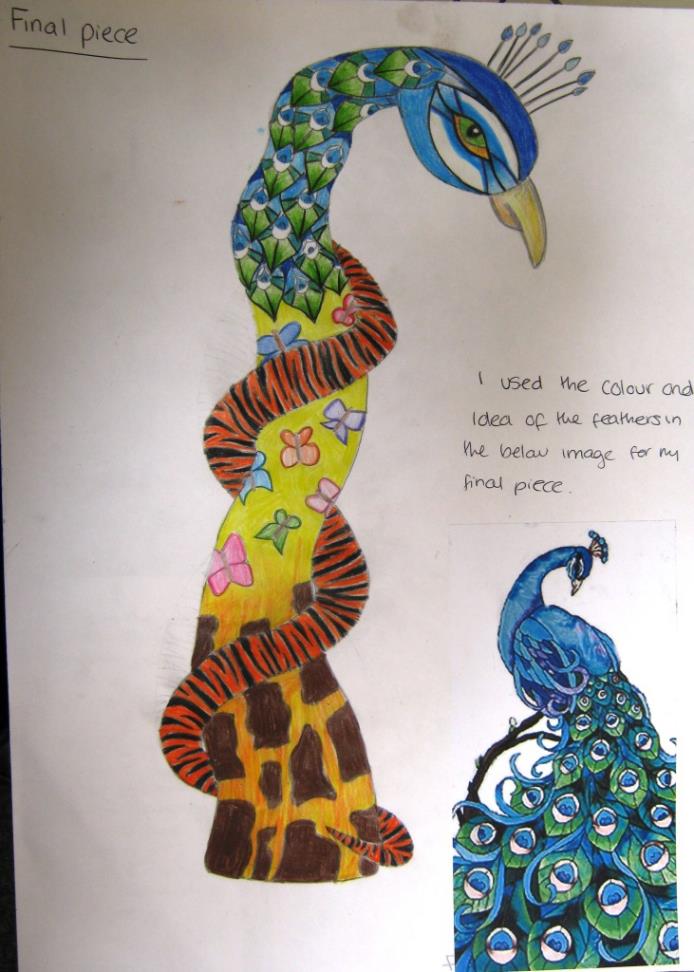 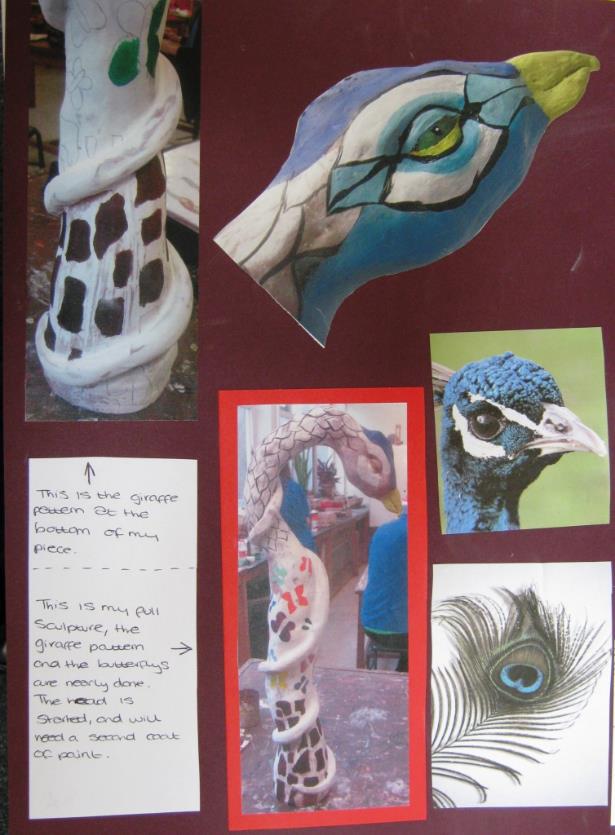 52 marks
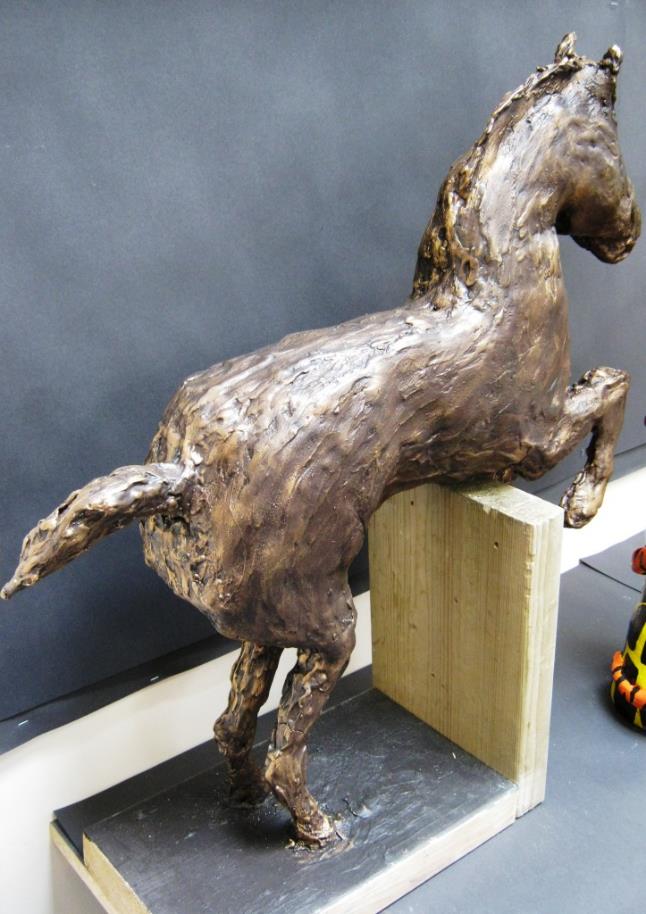 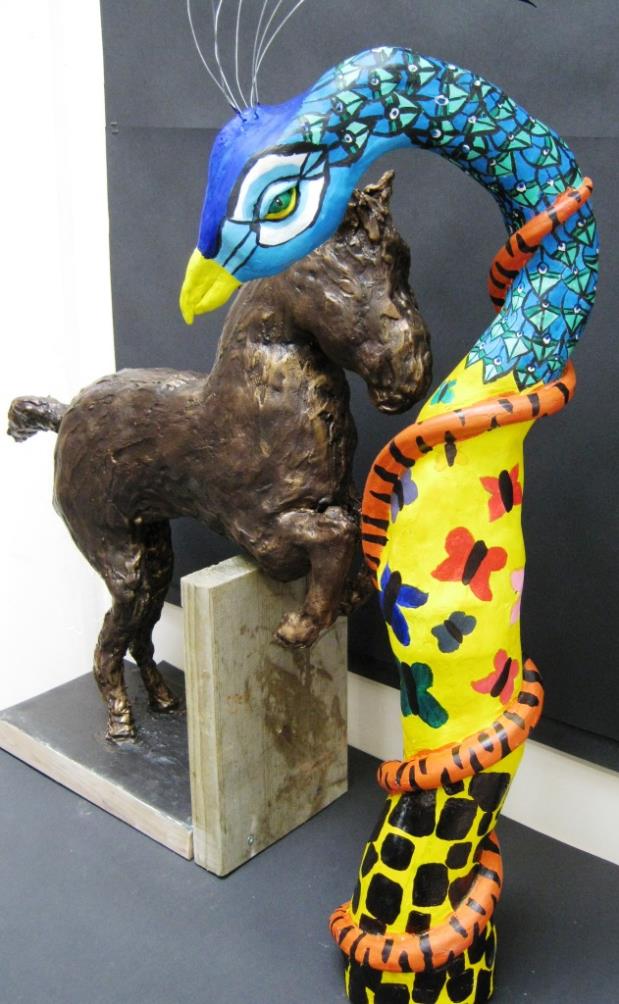 52 marks